Overview of 2021 graduates
15 graduated    /  started with 28 (4 graduating this year)

100% CRT
93%  RRT

14 / 15 have jobs as RRT in local facilities
Class of 2022
20 grads
4 from previous cohort

Pinning ceremony  June 17th  at 6 pm in AA—177


Kettering June 21-23 on campus
Class of 2023
13 freshmen—now doing first clinical
Started with 23
Applicant pool pretty weak compared to other years
Class of 2024
Applications accepted through May 31st

Interviews beginning of June

Selections pending background/drug screen returns July
Retention/Attrition
Admissions Criteria
Math/Sci GPA                40 points
Overall GPA                   40 points
College Exp                   13 points
Watson/Glaser            40 points
Med/hosp/military       7 points
Human Resources
New Dean—Dr. Tami Such

New Senior Director of Health Professions Administration and Simulation Education—Tommy Mann

Retirement
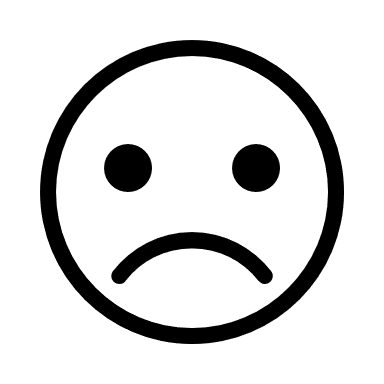 Physical Resources
Simulation Hospital
Lab upgrades
Rist Family Foundation
HERFF funds


Please fill out CoARC survey  (sent in separate email and attached to outlook calendar)
Program review